Lubbock Integration UpdateRMS – February 2025
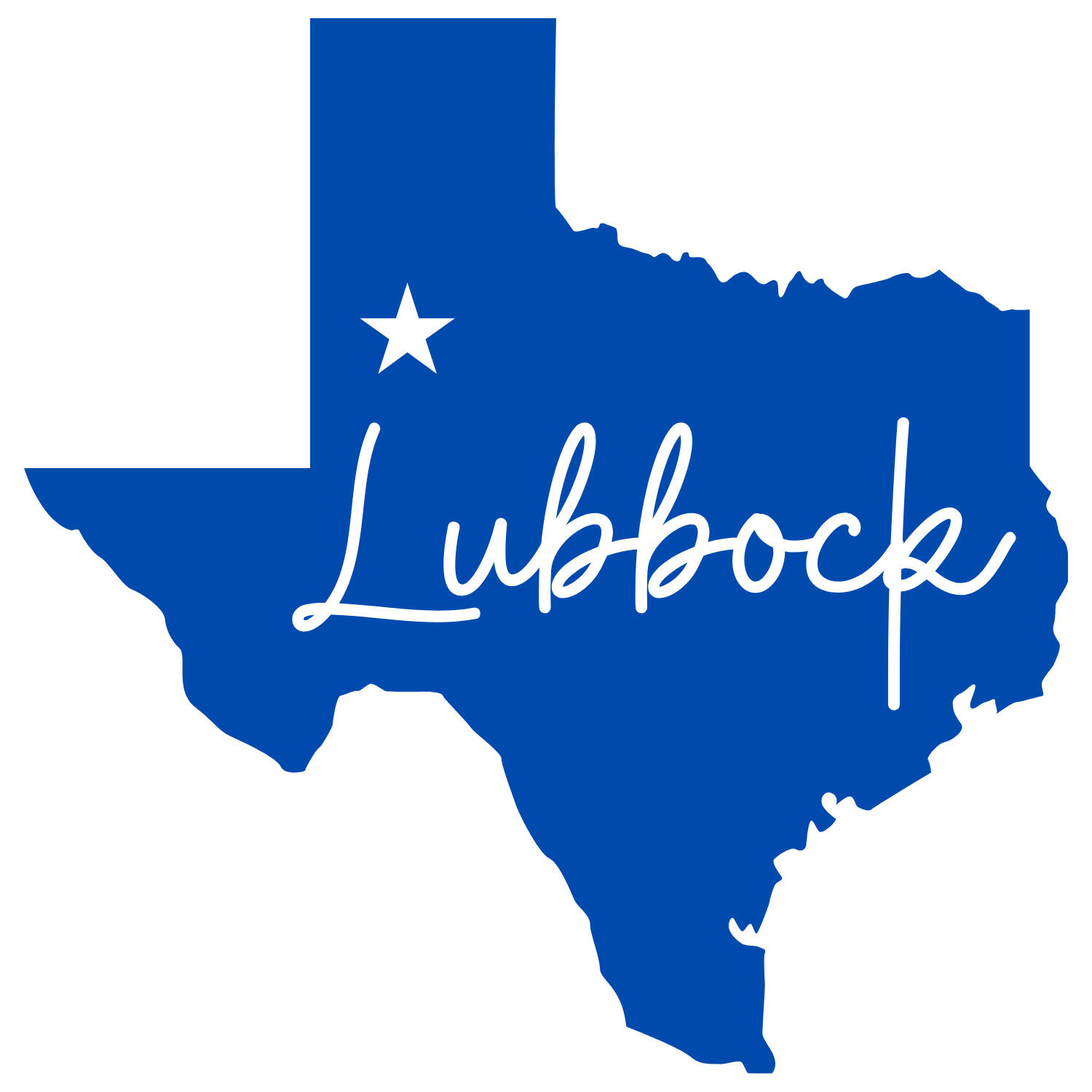 Discretionary Fees Remediation
We have each CR’s lists.  We are conducting a final review and will get them to each CR this week.
Once we send them, please review and approve them.
After approval, we will process and send checks for repayment.
We are asking each REP to pay the 810s we sent and the check will be for the overpayment amount.  	
We are asking for this to keep our system clean for each REP’s account and avoid assessing late fees once we have these billing issues resolved.
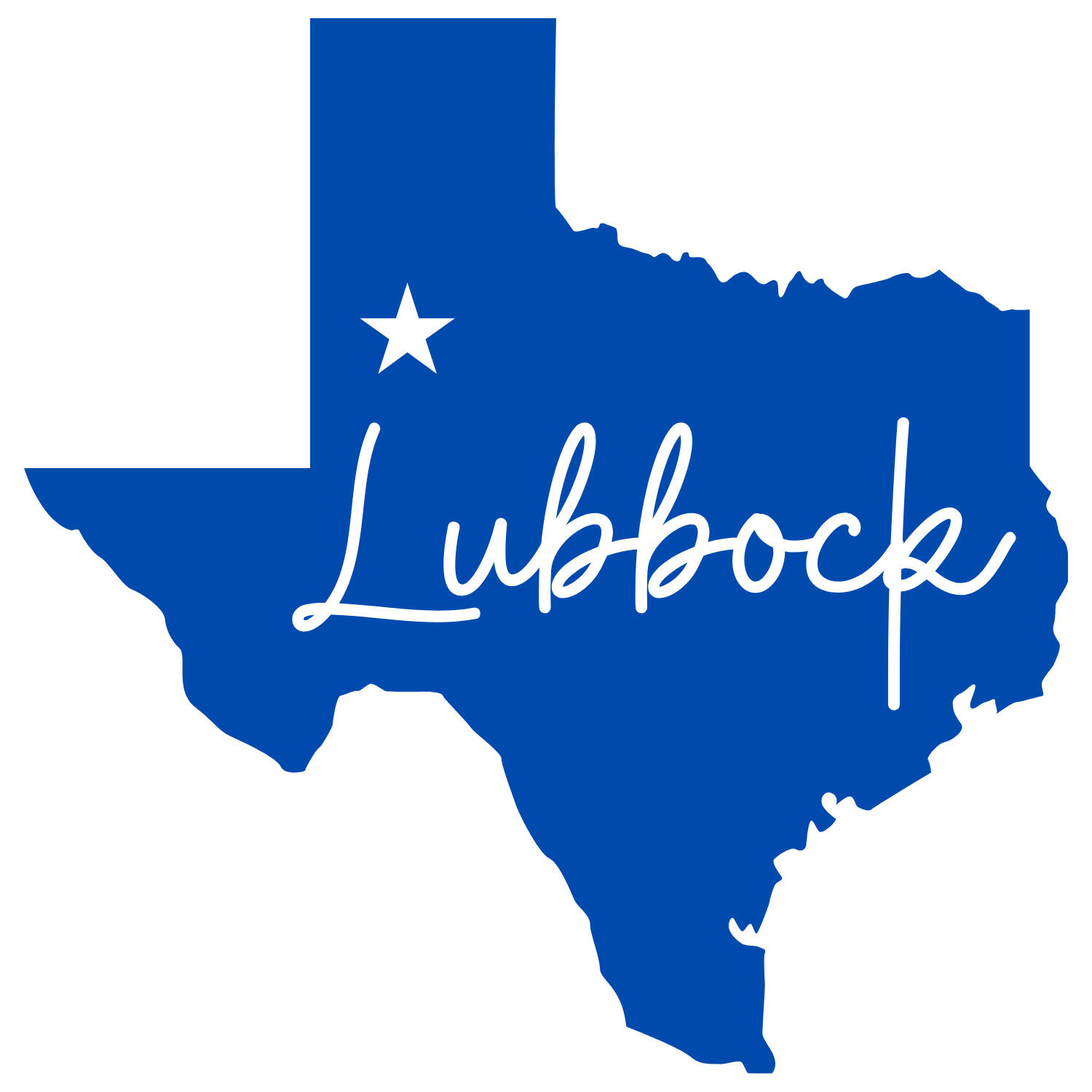 Open Issues
867_03s – End reads not matching start reads
This will be a long term fix.  No timeline at this time.
If you see these, let us know for a cancel/rebill.
810s received, but 867_03 missing
The bulk of this problem is resolved.  If this happens, let us know.
Smart Meter Texas
Continuing weekly calls with SMT & IBM
Currently building the changes in our system
Testing timeline is being developed
Timeline TBD – Early Q2 of 2025
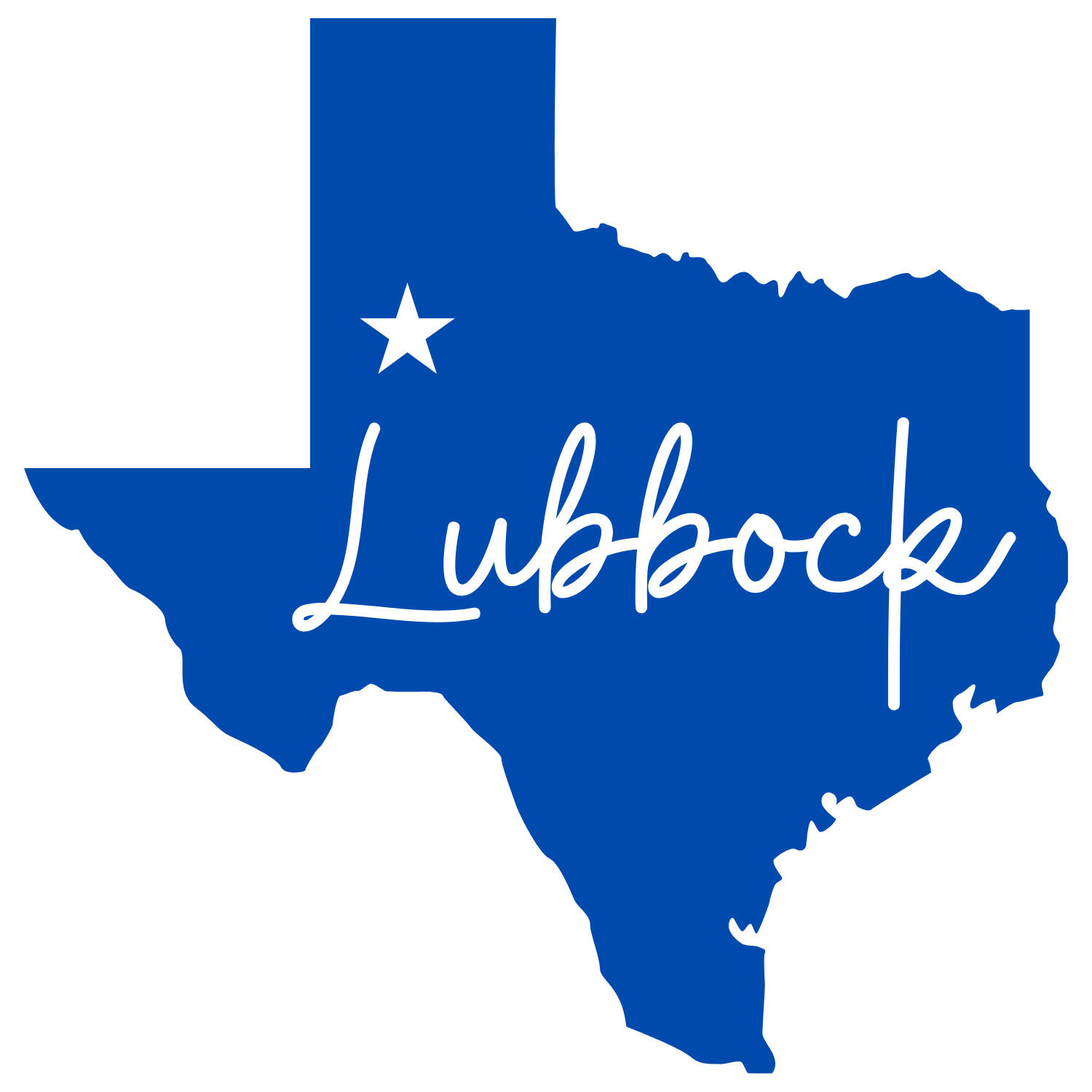 Marketrak backlog
2/11 
-221 open
-157 assigned to LPL